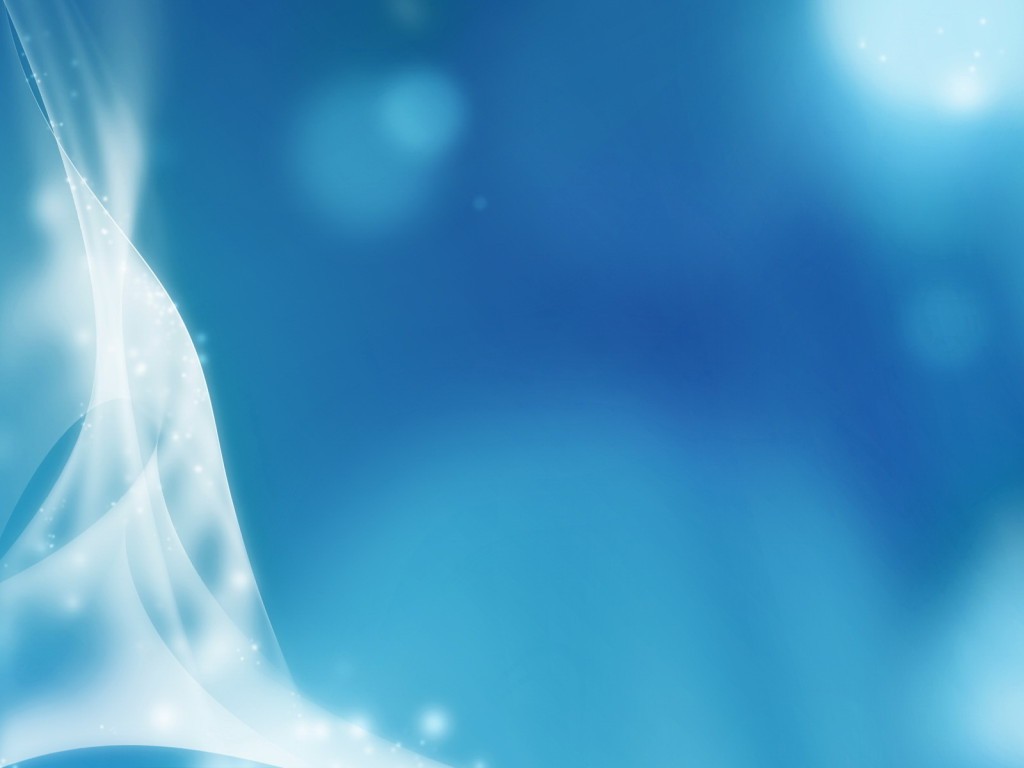 Межмуниципальный фестиваль творчества молодых людей с ограниченными возможностями здоровья «Я люблю тебя, жизнь!»
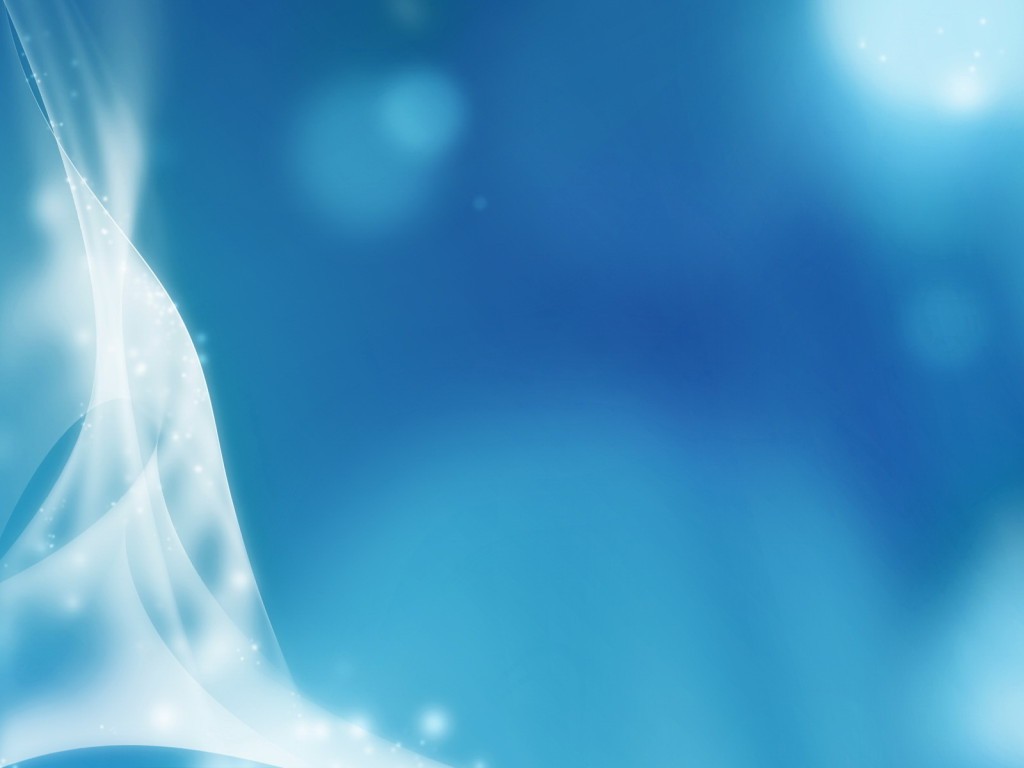 Цели и задачи мероприятия:̶	выявление и поддержка талантливой молодежи с ограниченными возможностями здоровья;̶	создание доступных условий для творческой самореализации молодых людей с ОВЗ;̶	содействие активной интеграции в жизнь современного общества подростков и молодёжи с ОВЗ;̶	эмоциональное и духовное развитие;̶	психологическая  поддержка молодых людей с ограниченными возможностями здоровья;̶	воспитание у молодых людей чувства человеколюбия, сопереживания;̶	развитие добровольческого движения в Россошанском районе.
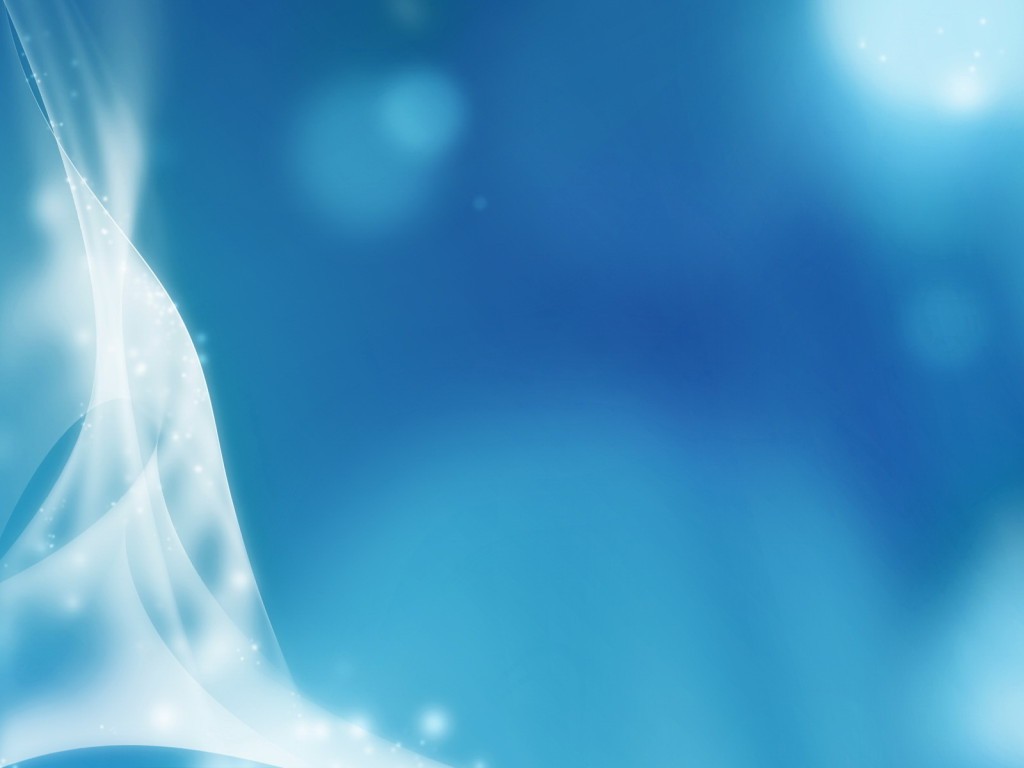 Выставка творческих работ молодых людей с ограниченными возможностями  здоровья
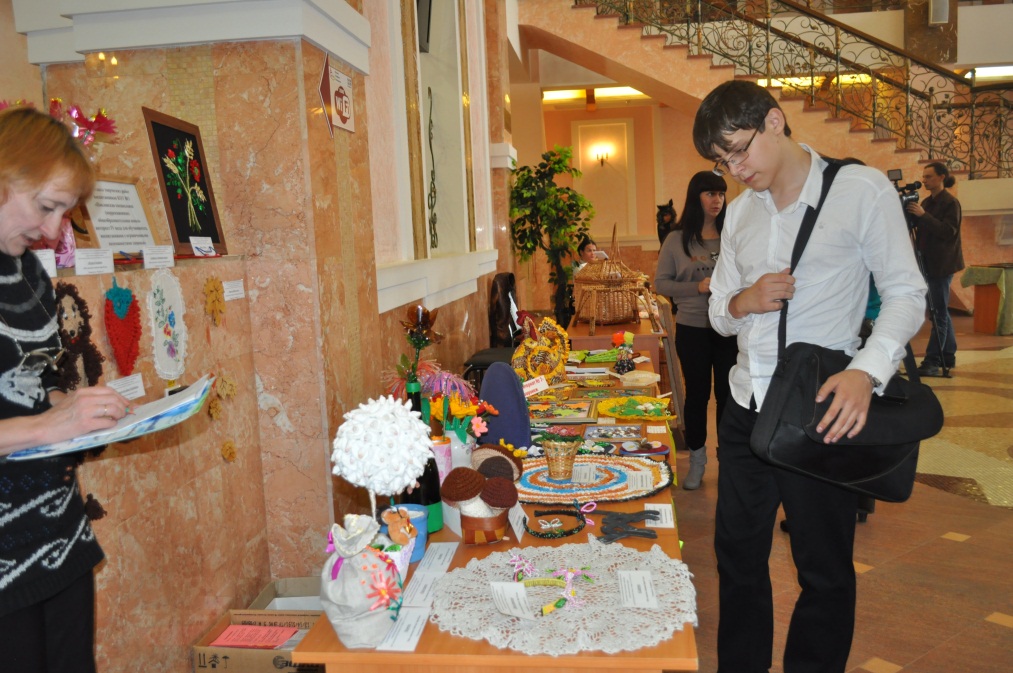 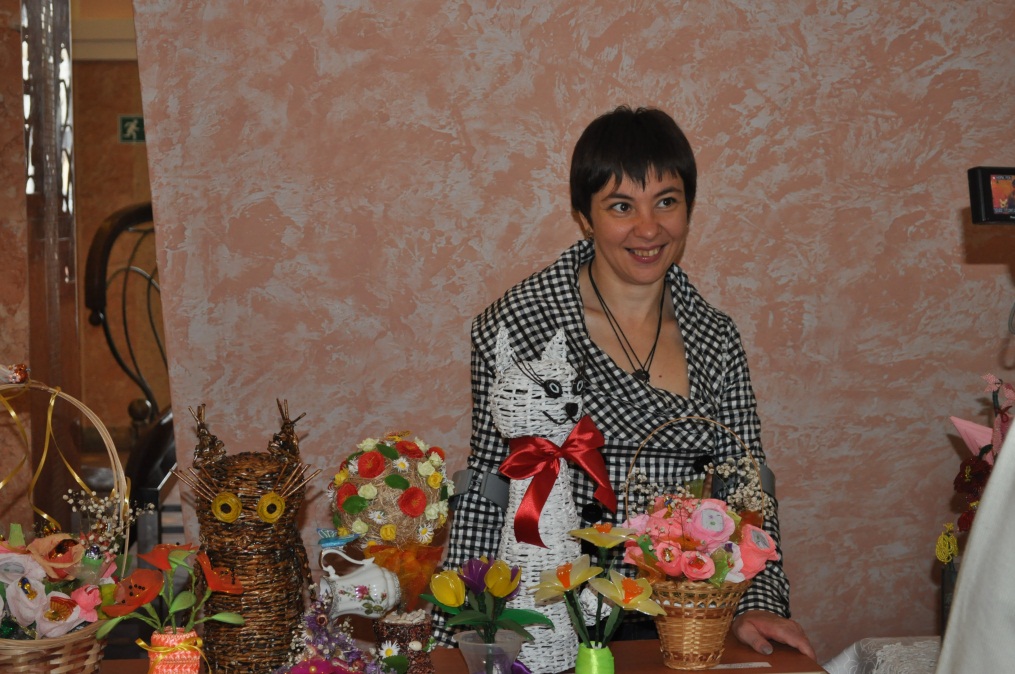 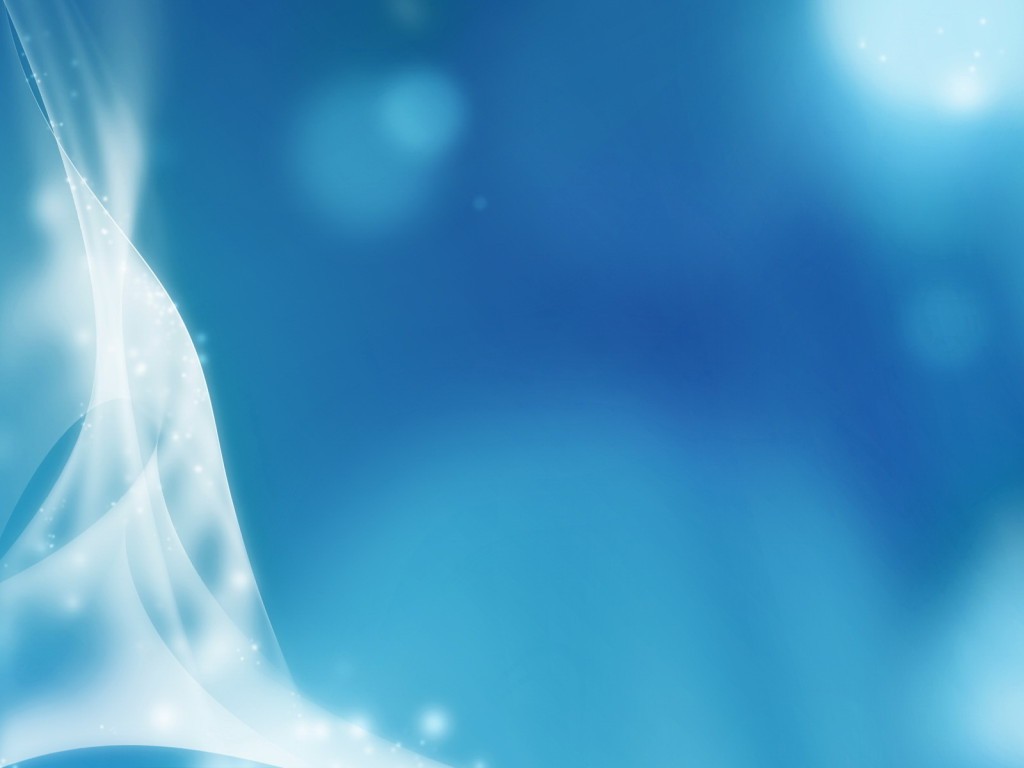 Выставка творческих работ молодых людей с ограниченными возможностями  здоровья
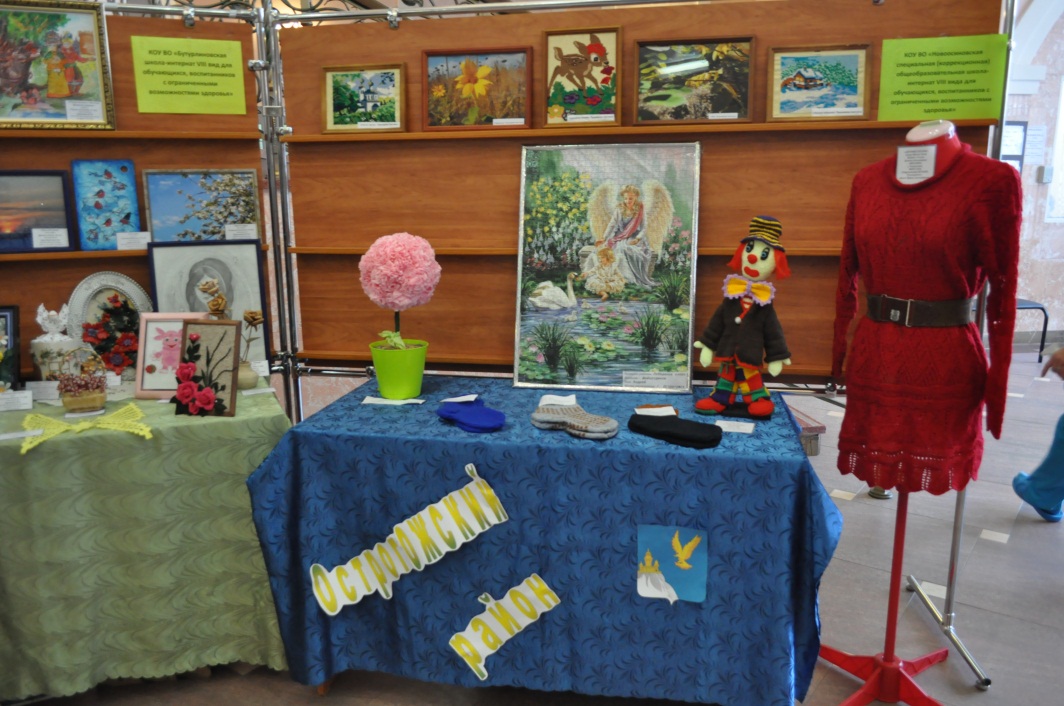 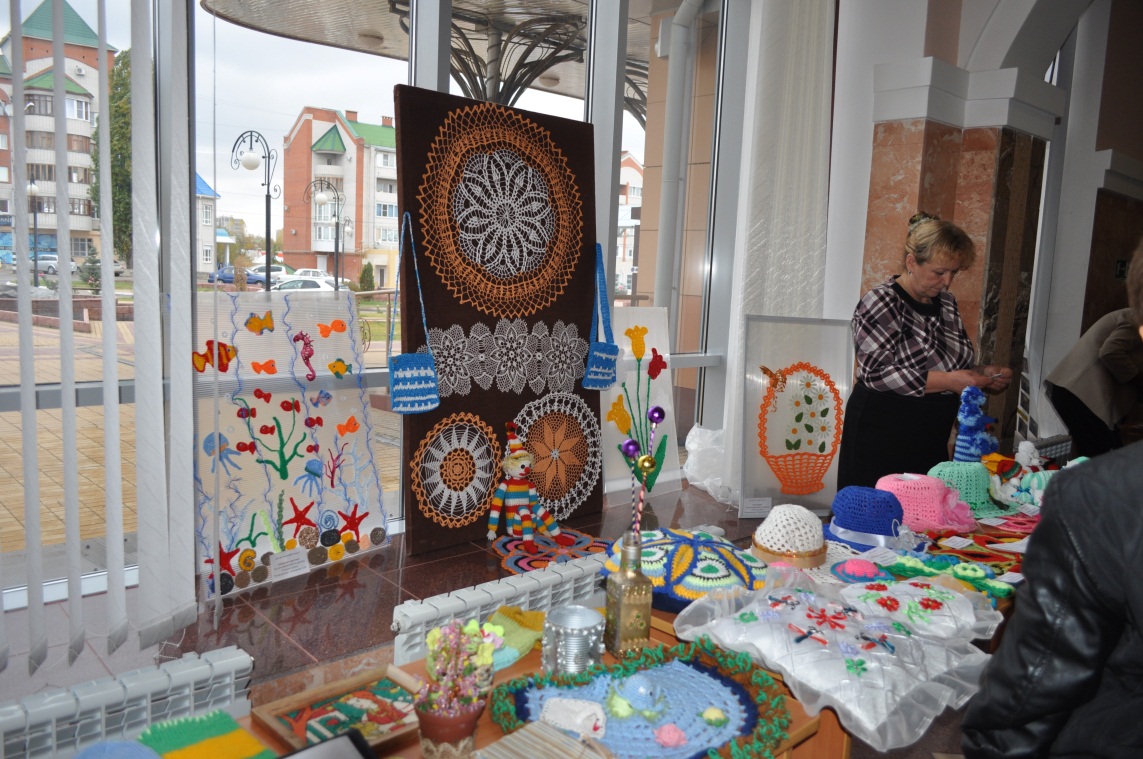 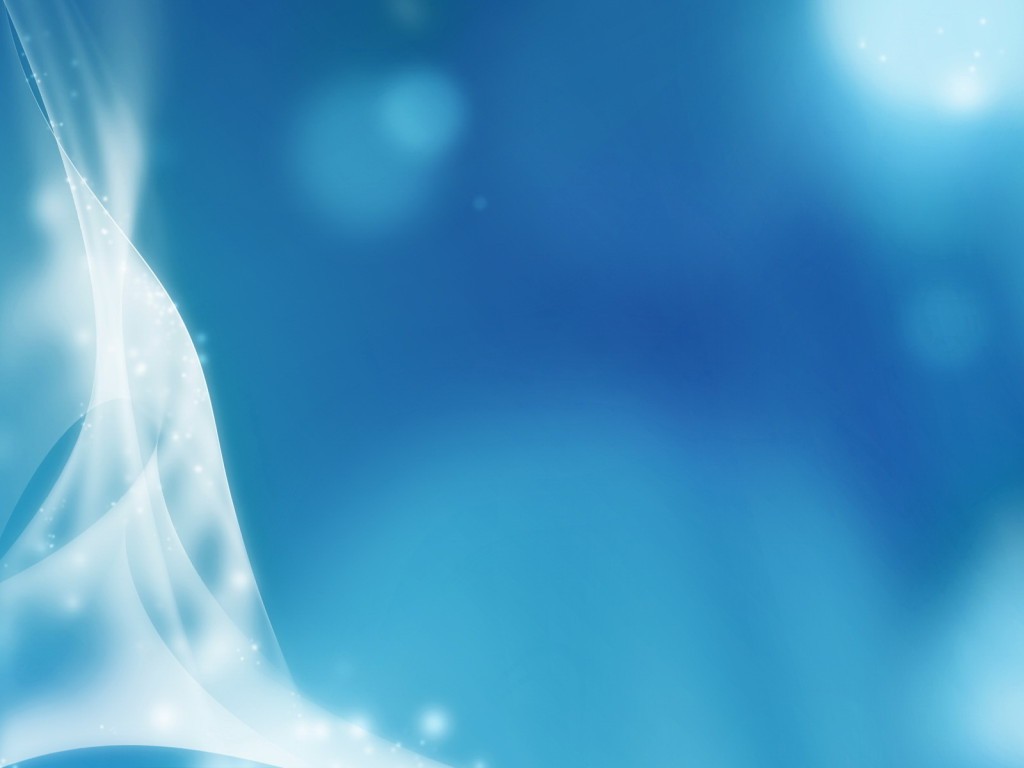 Работа творческих площадок
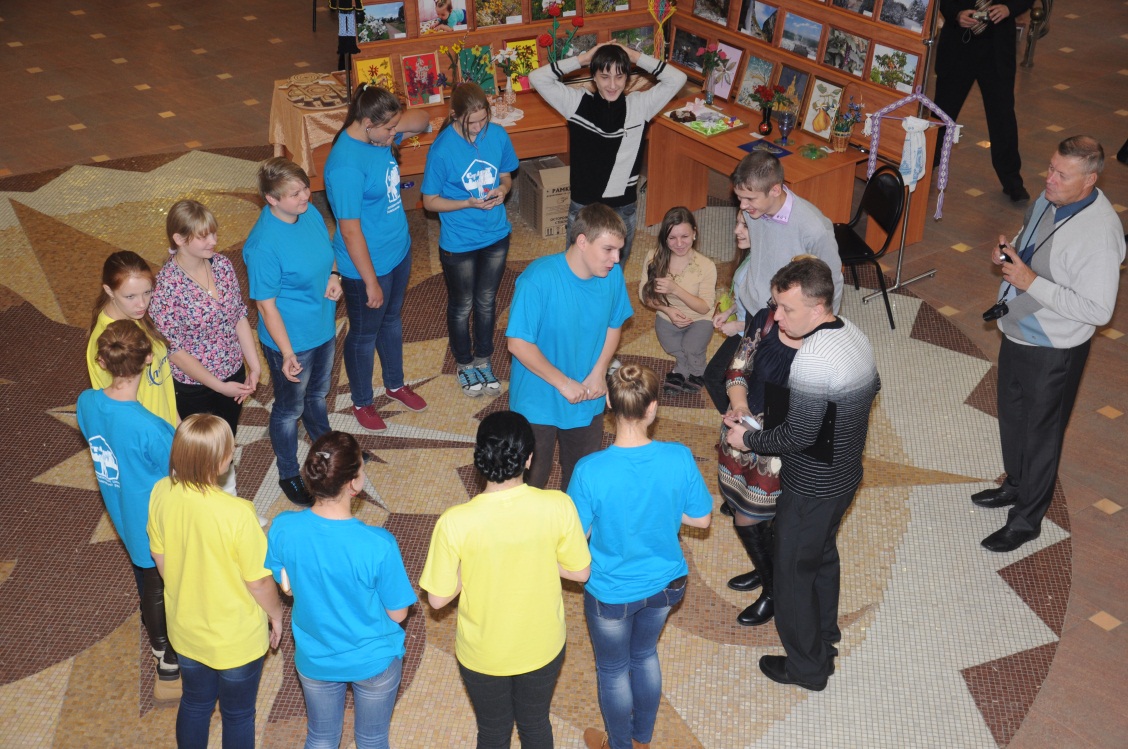 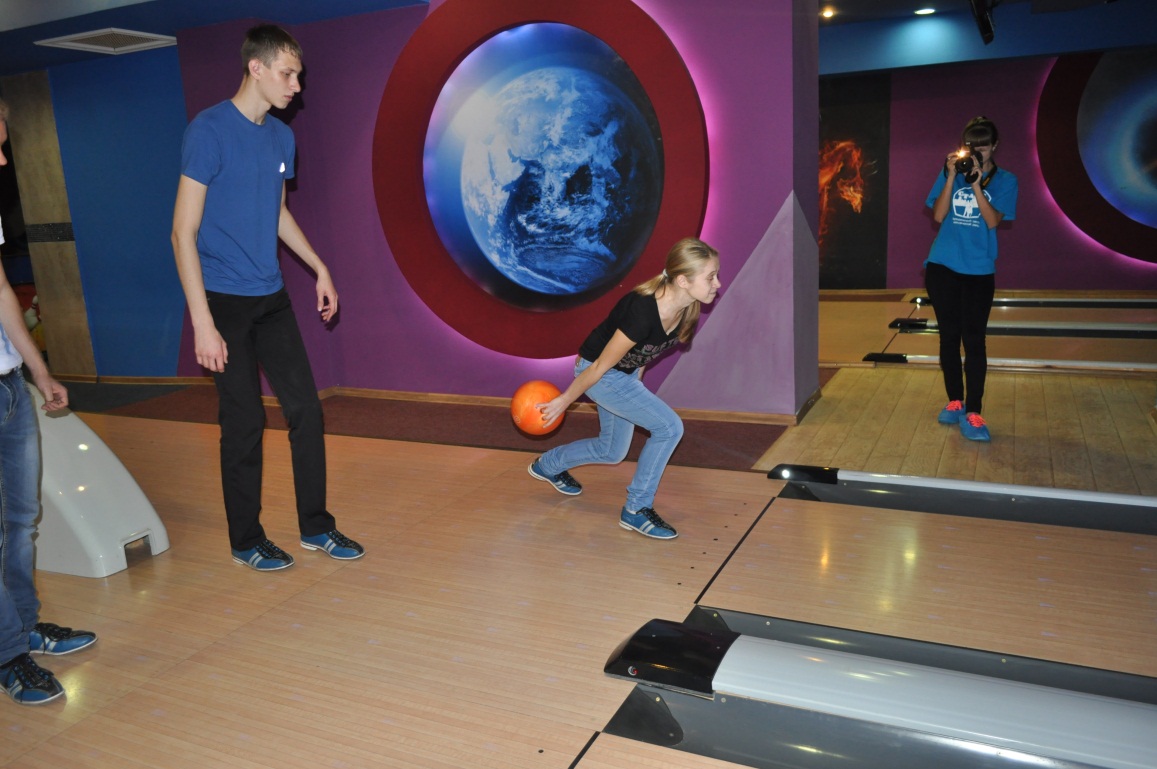 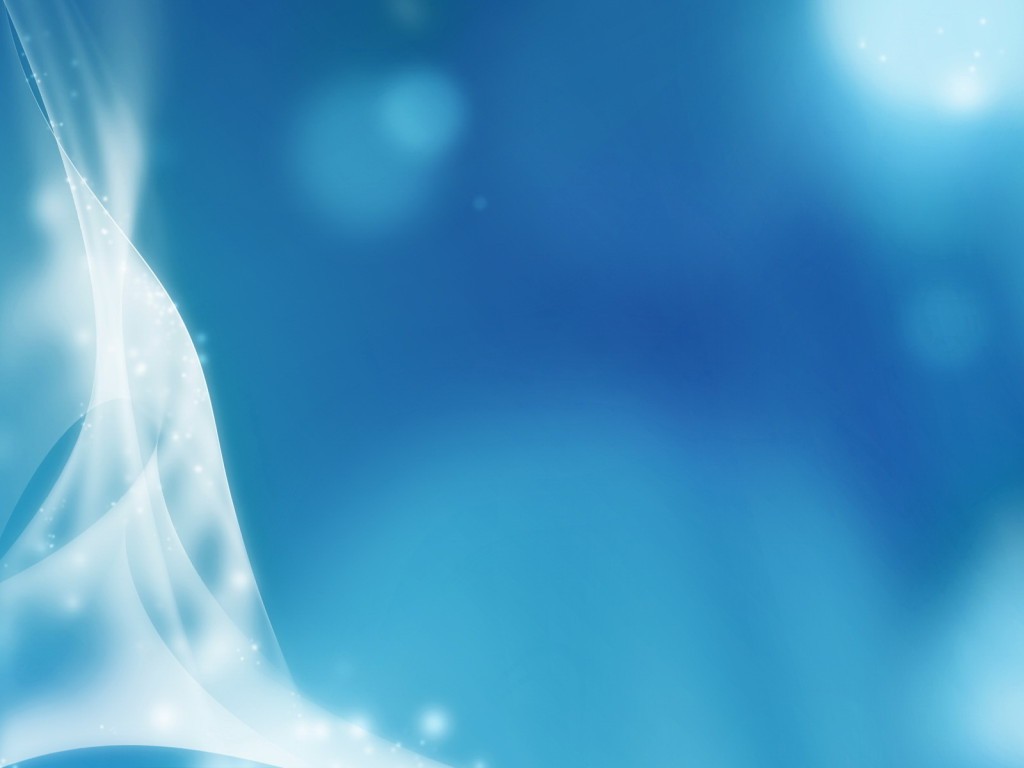 Концертная программа фестиваля
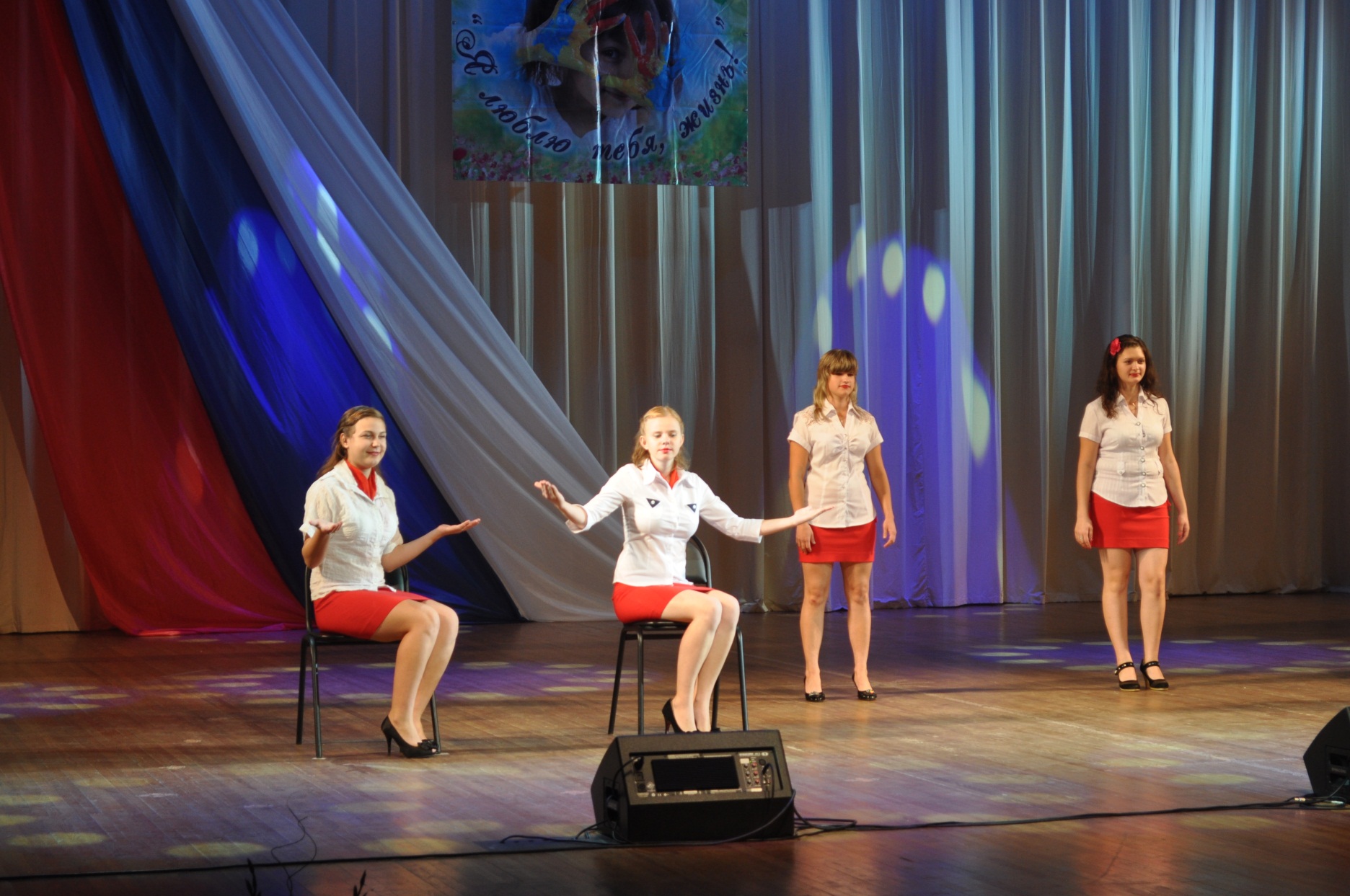 Жестовая песня. г.Бобров
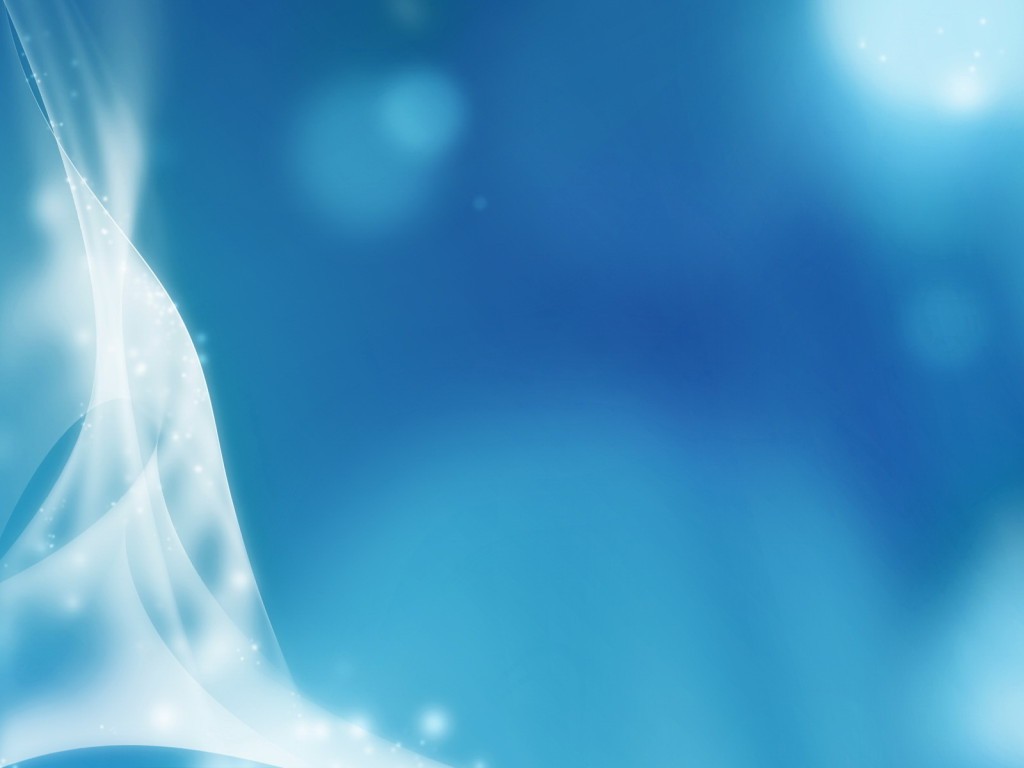 Концертная программа фестиваля
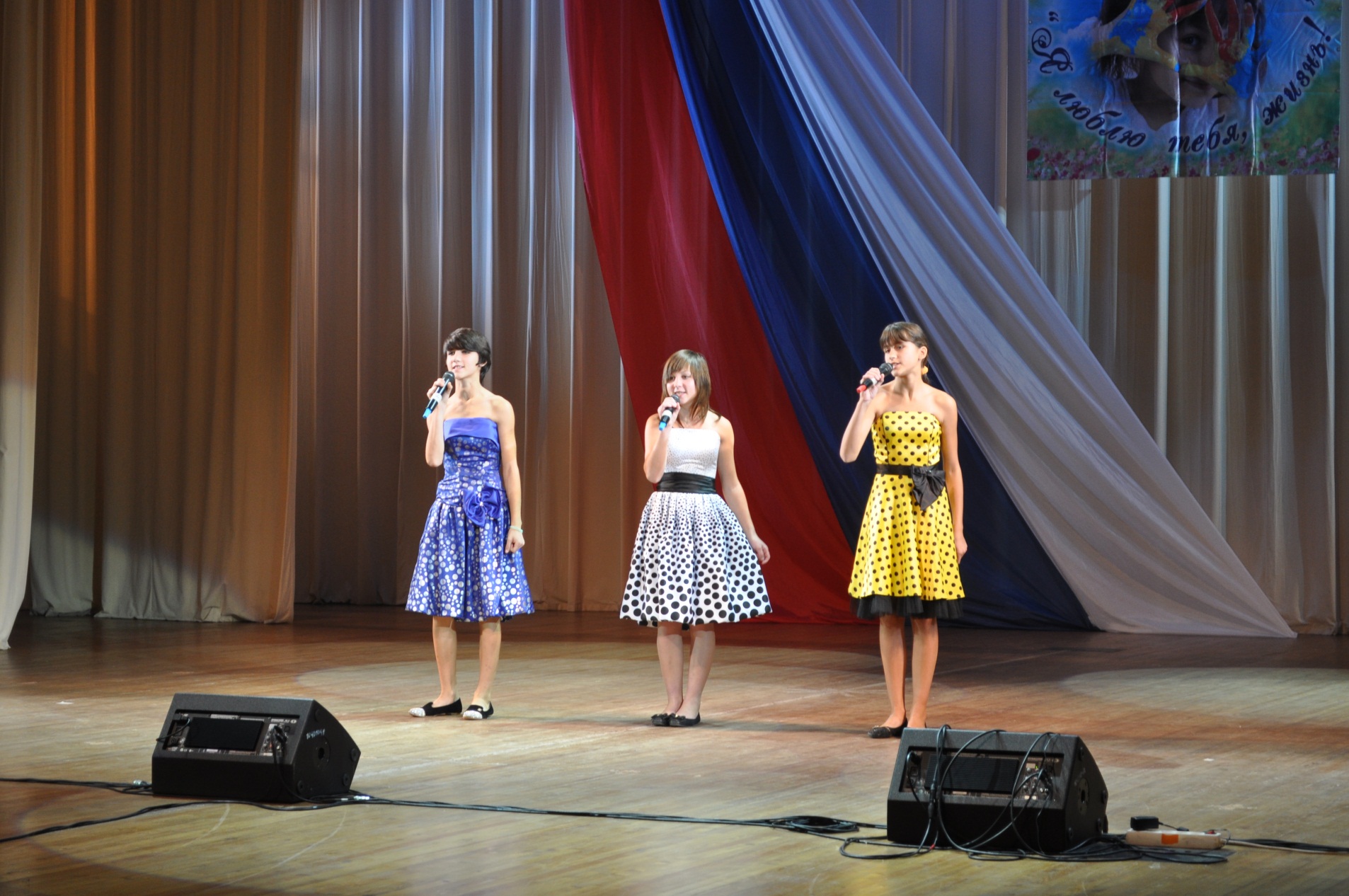 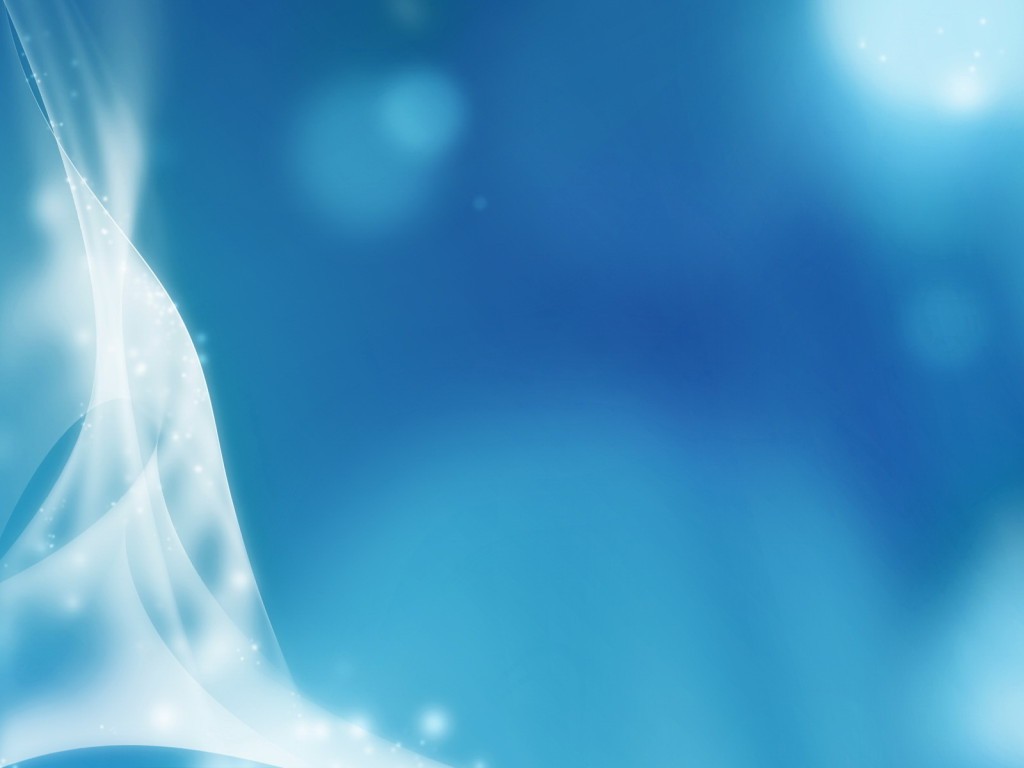 Концертная программа фестиваля
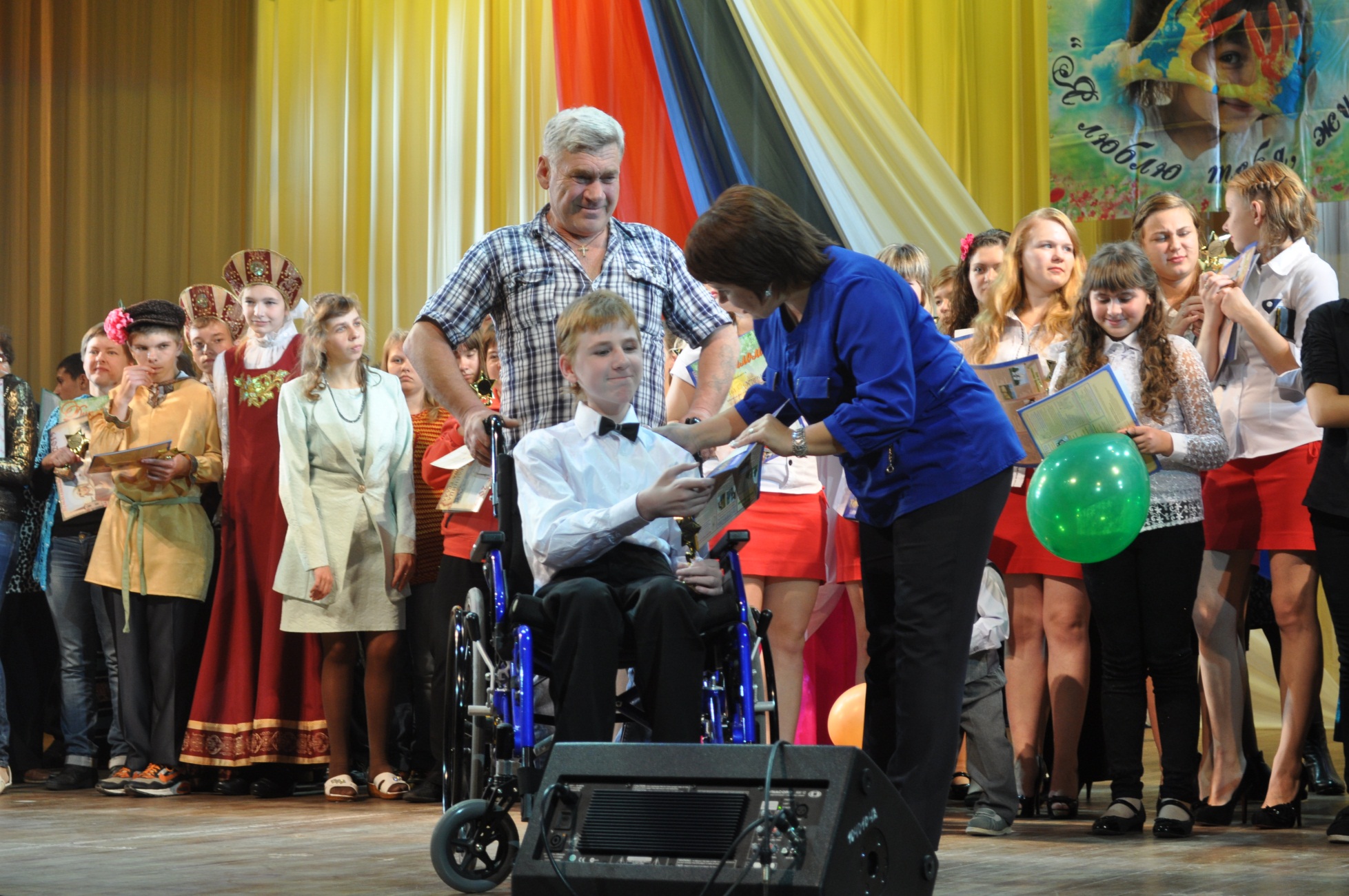 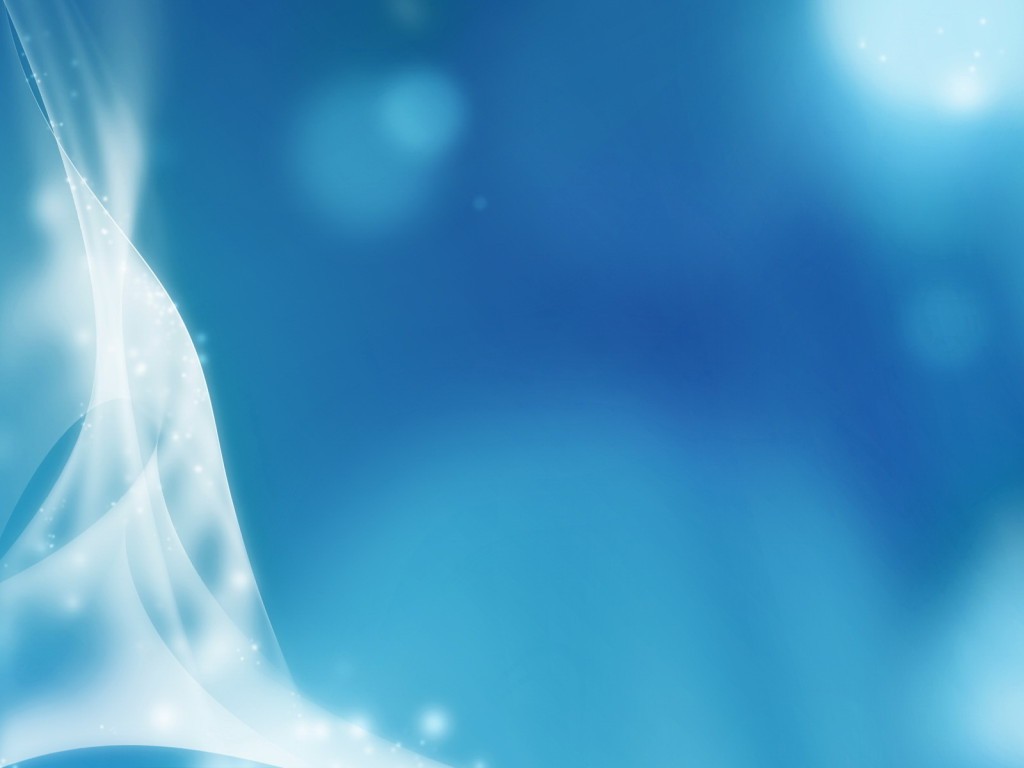 Концертная программа фестиваля
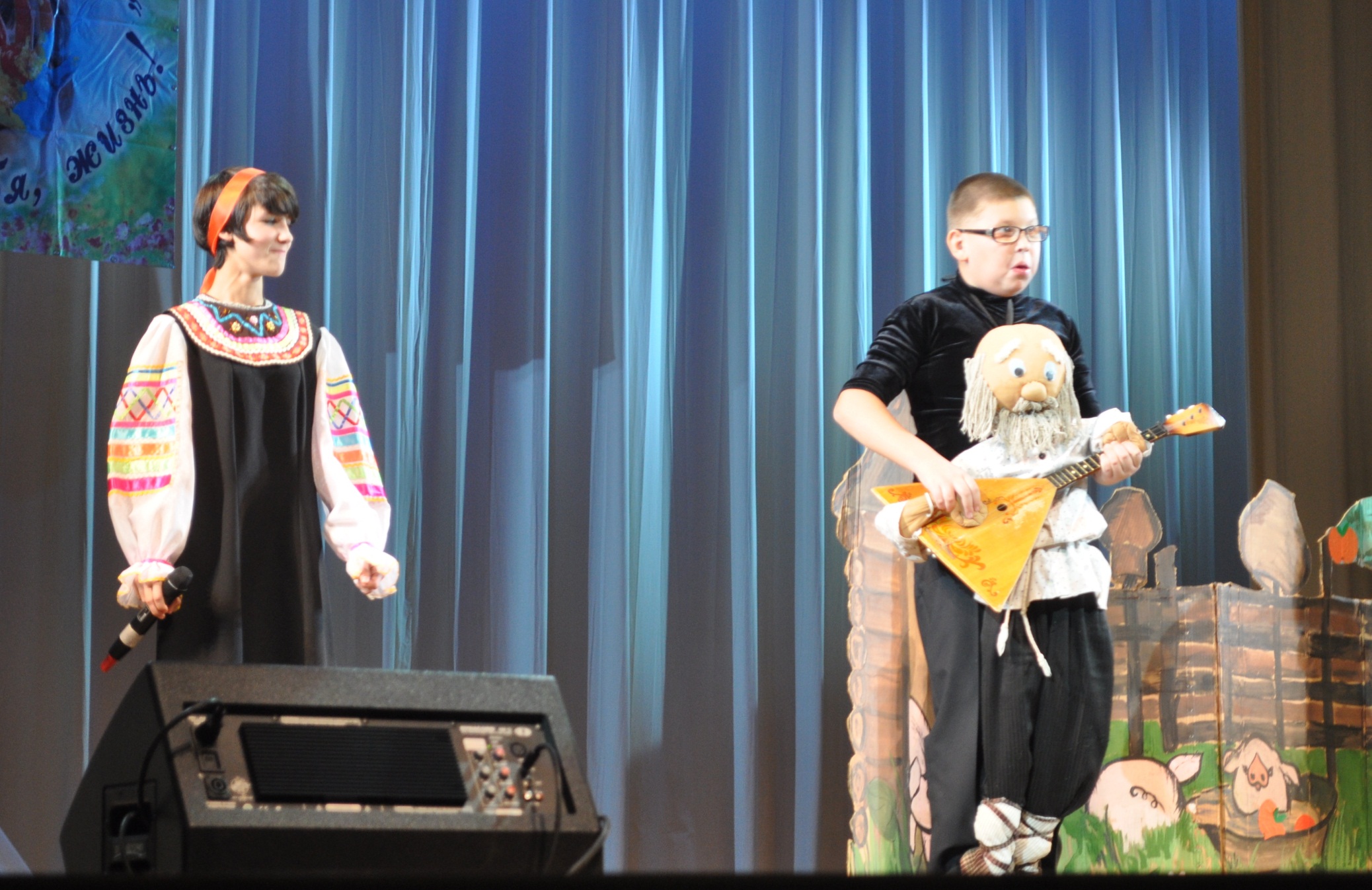 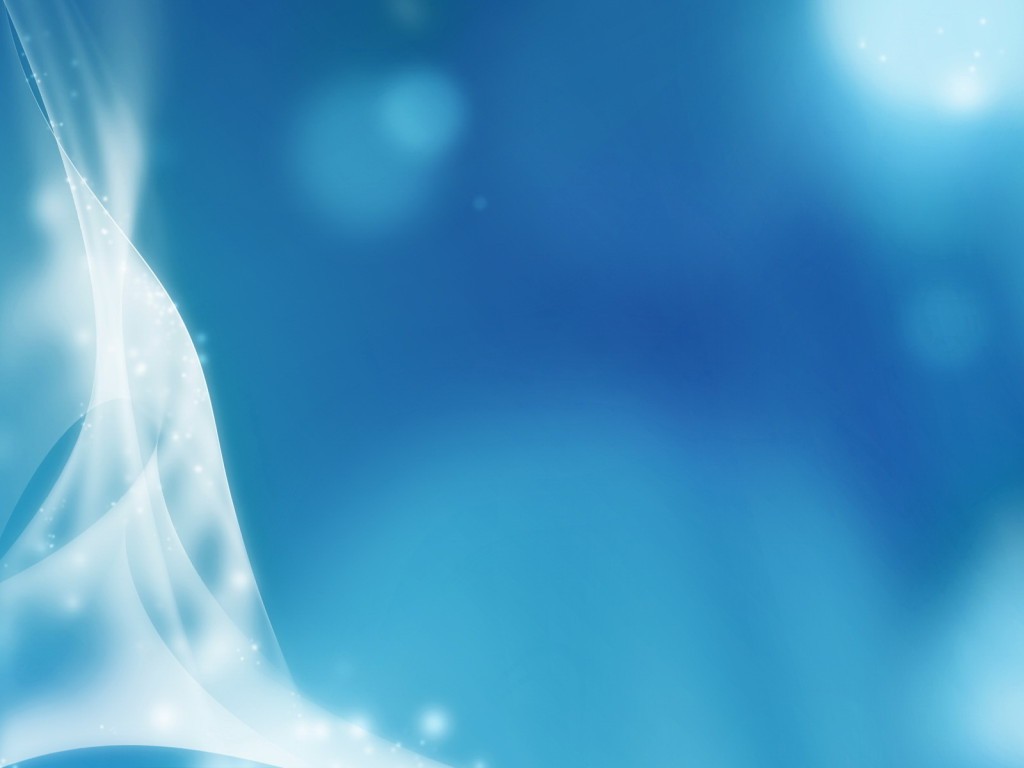 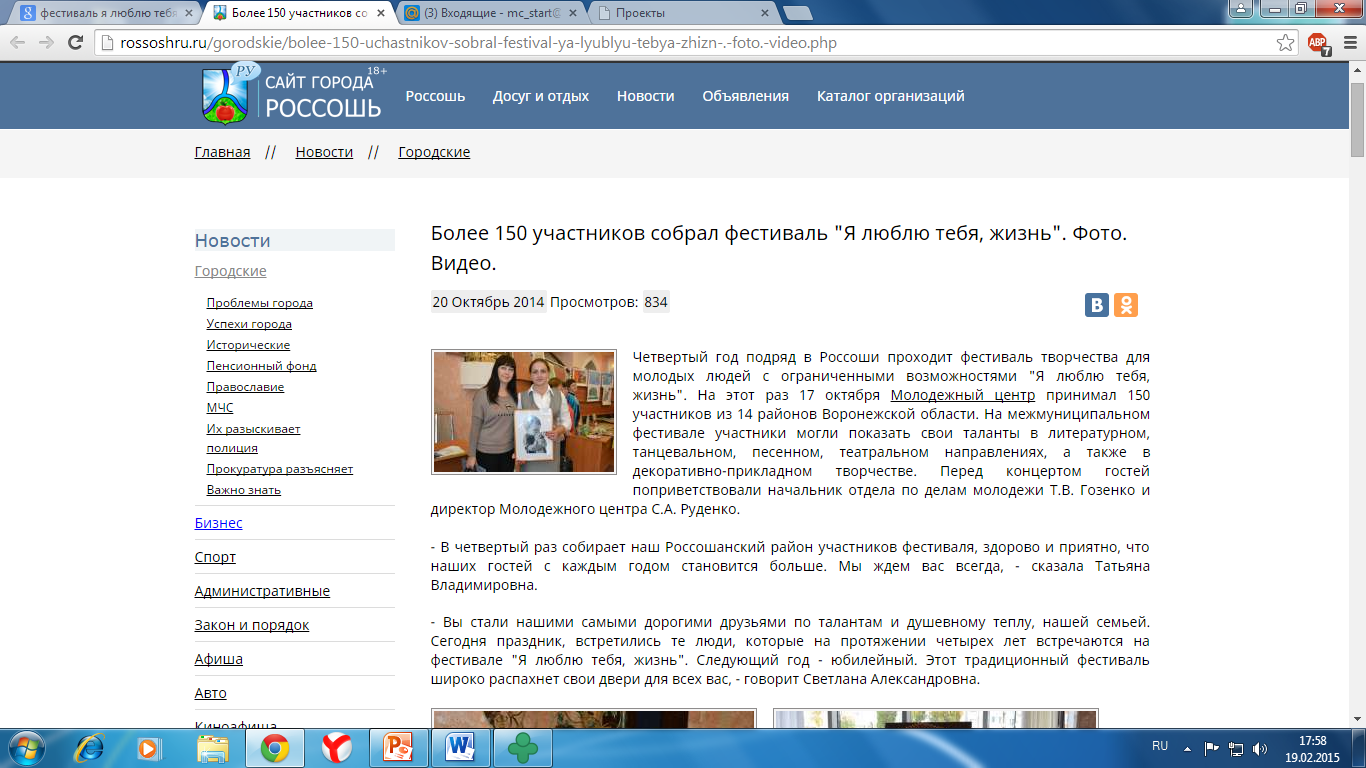 http://rossoshru.ru/gorodskie/bolee-150-uchastnikov-sobral-festival-ya-lyublyu-tebya-zhizn-.-foto.-video.php
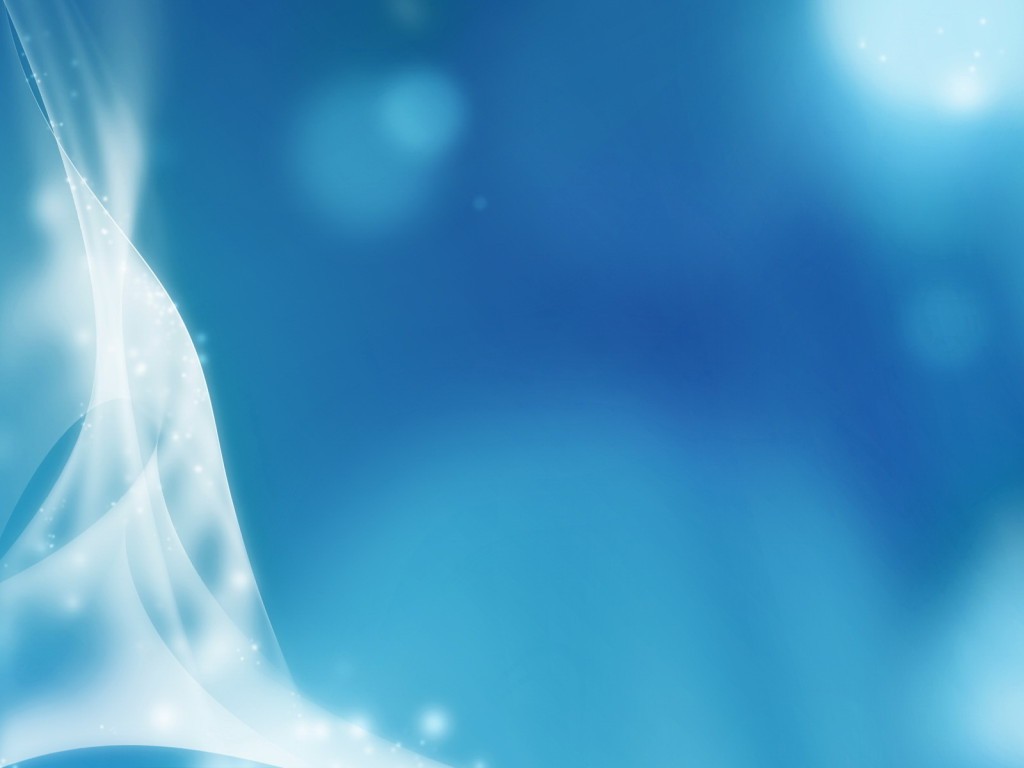 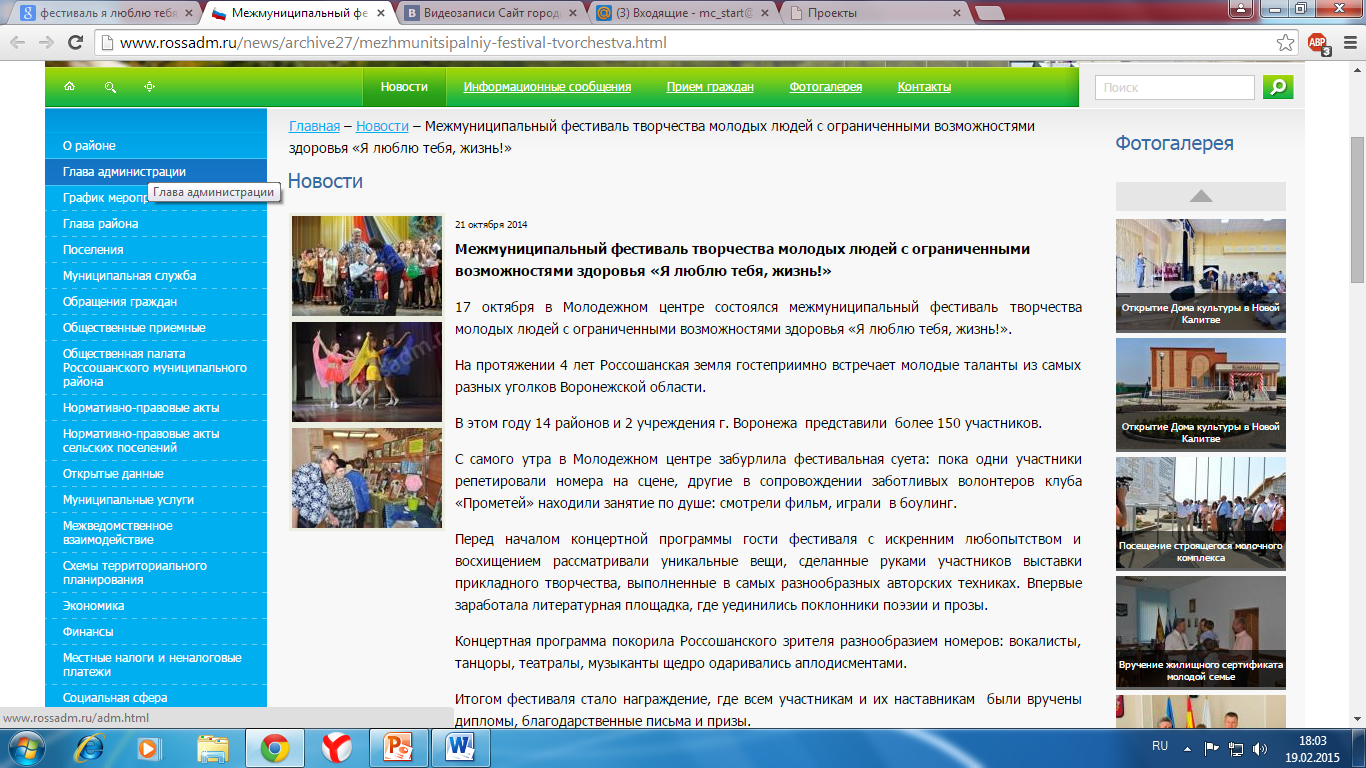 http://www.rossadm.ru/news/archive27/mezhmunitsipalniy-festival-tvorchestva.html
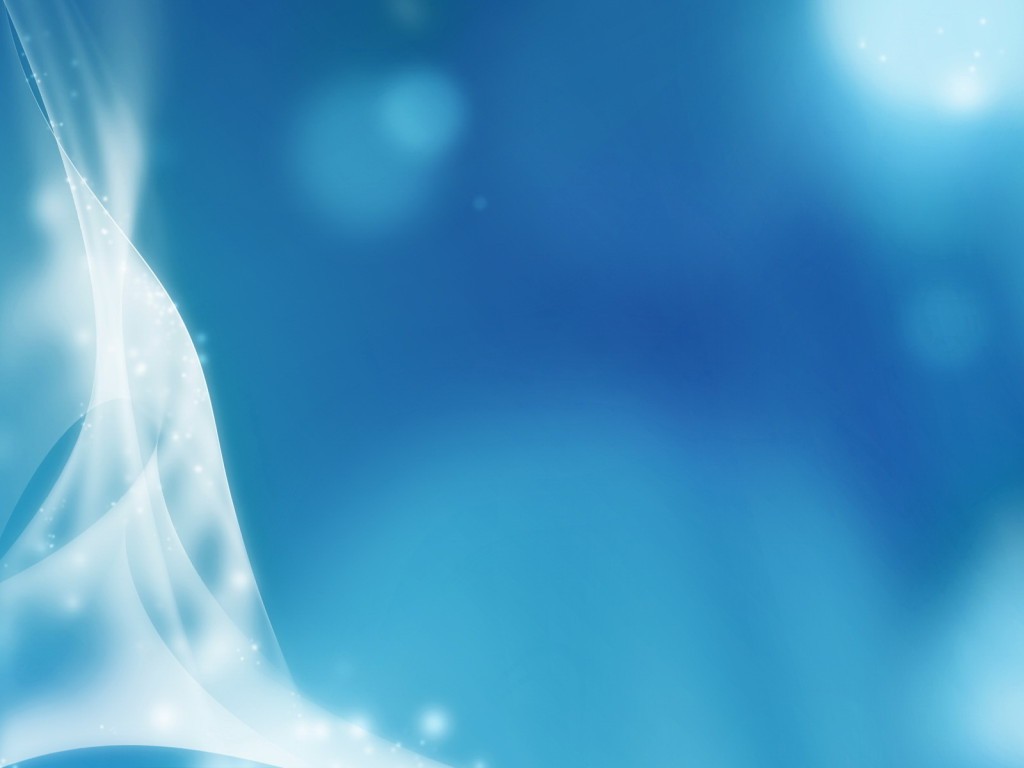 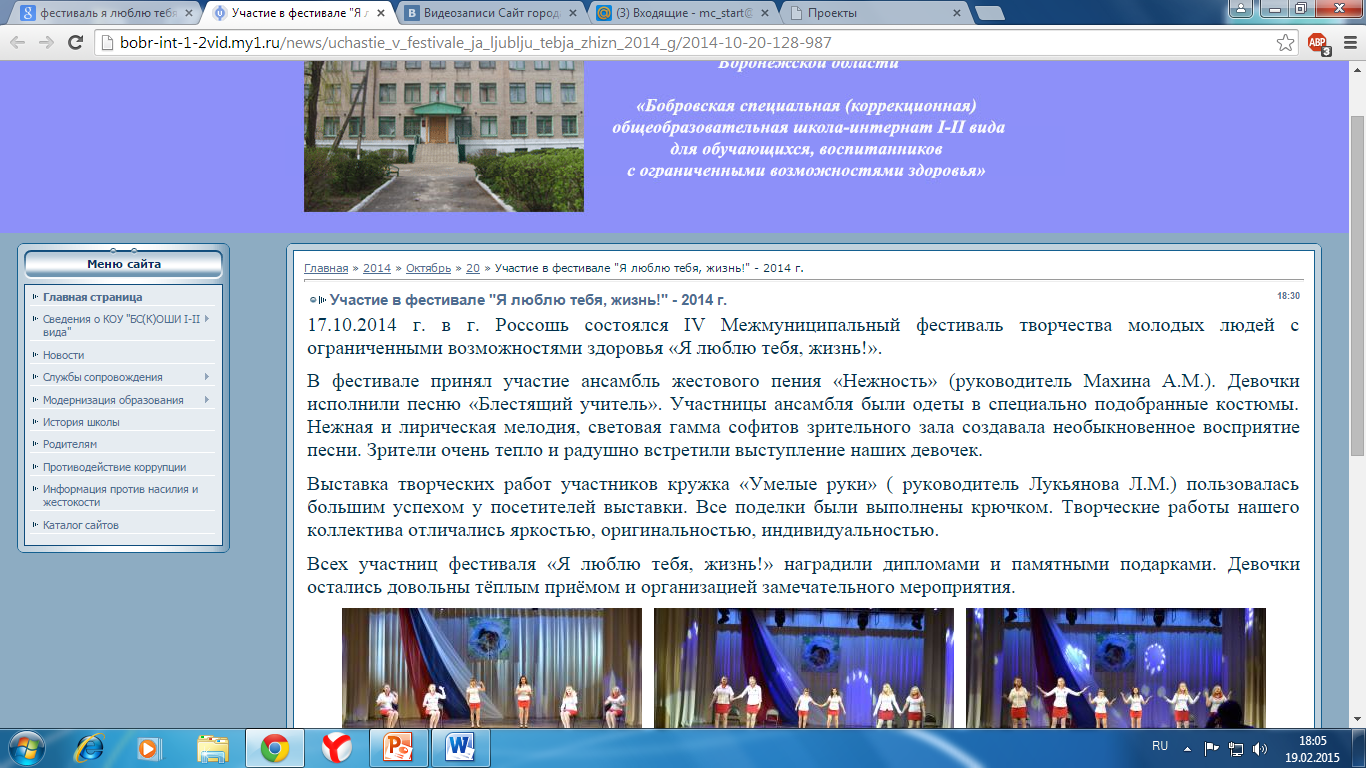 http://bobr-int-1-2vid.my1.ru/news/uchastie_v_festivale_ja_ljublju_tebja_zhizn_2014_g/2014-10-20-128-987
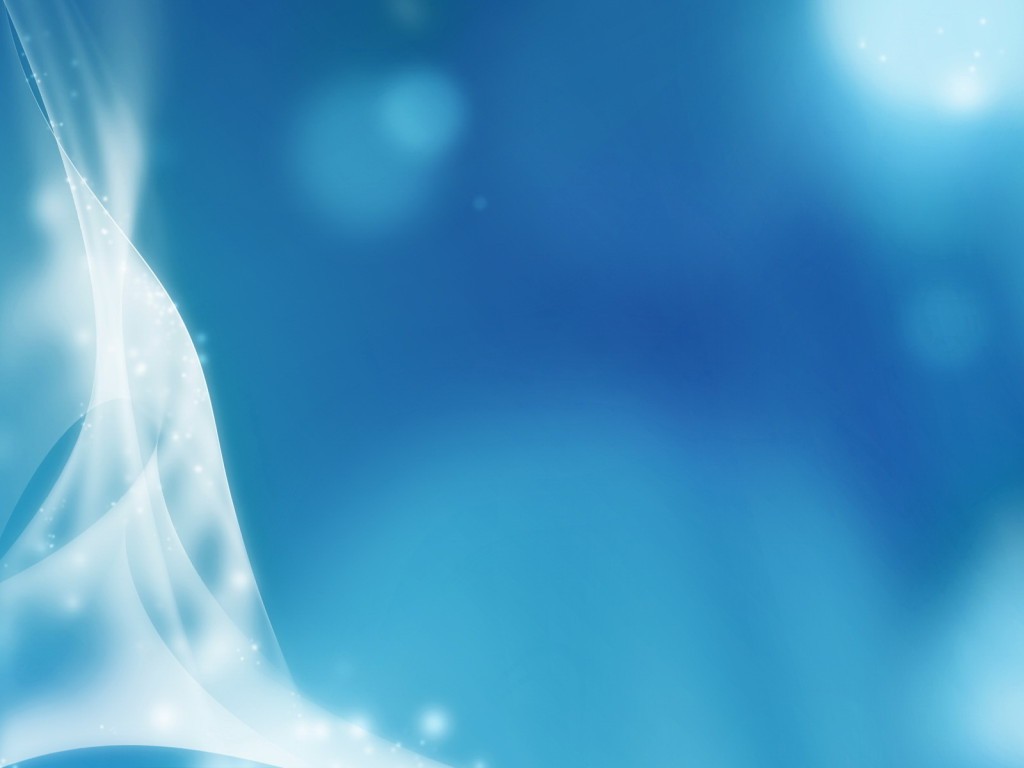 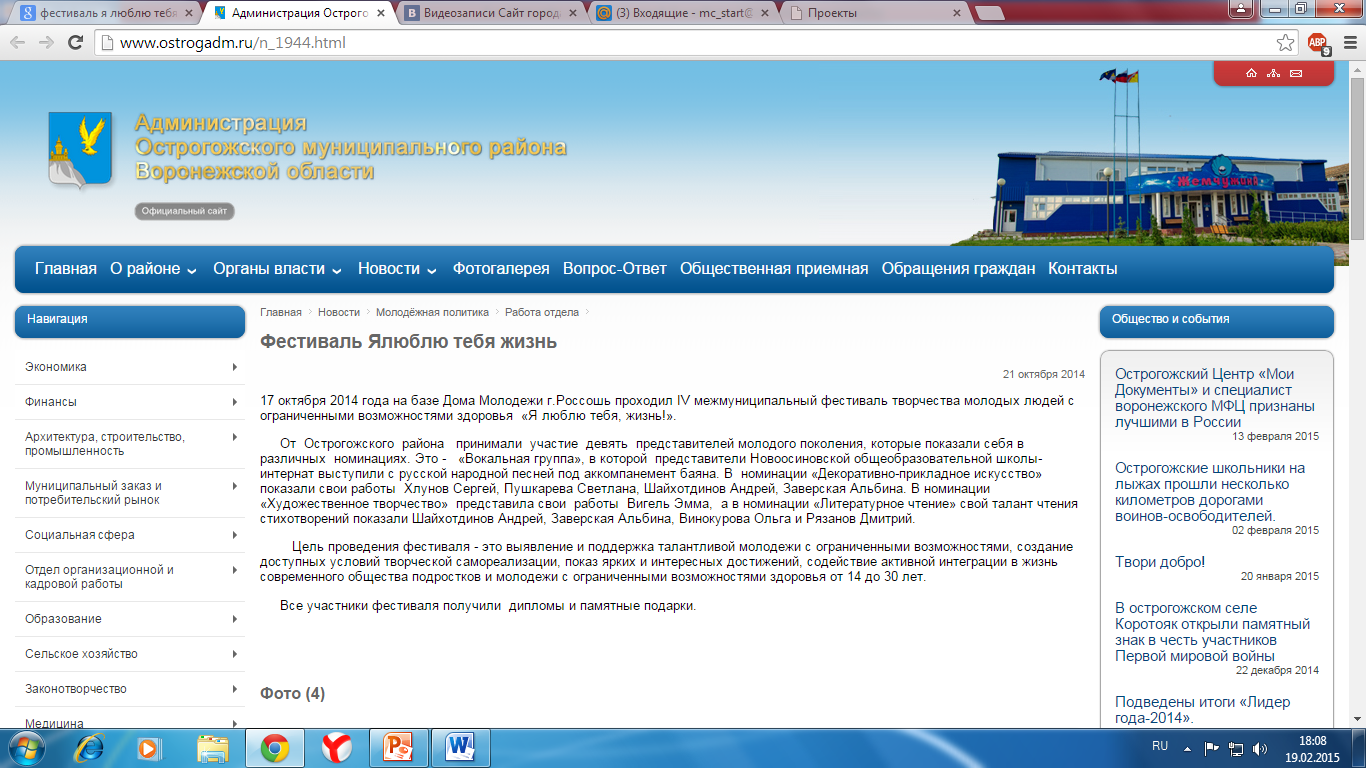 http://www.ostrogadm.ru/n_1944.html
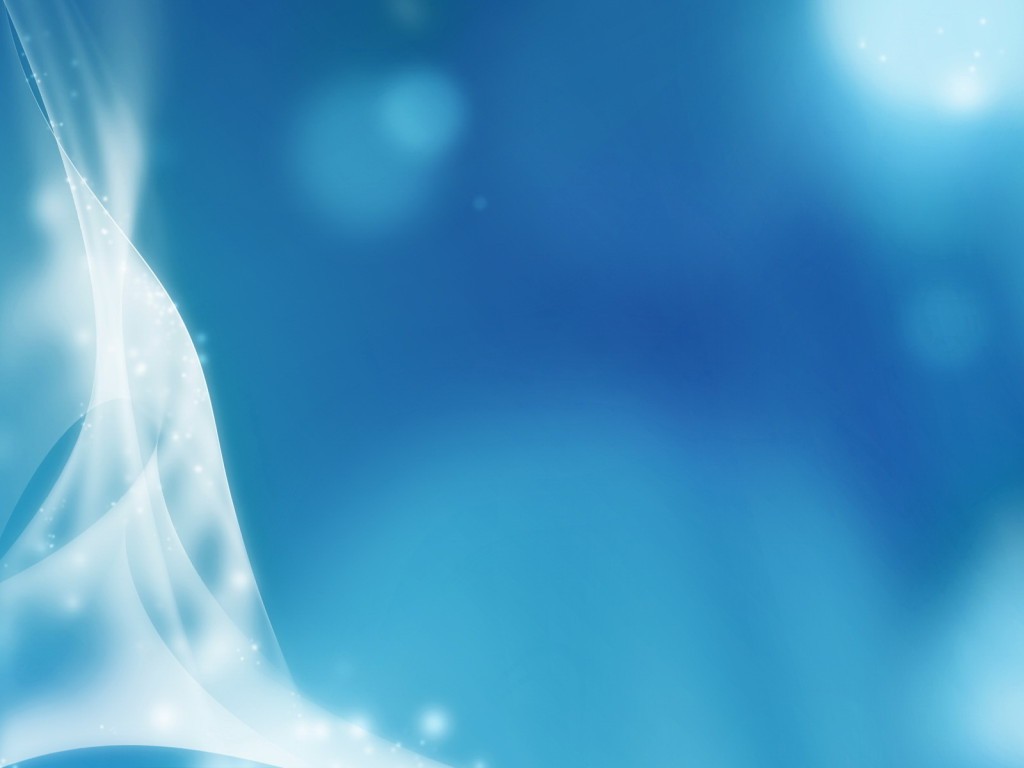 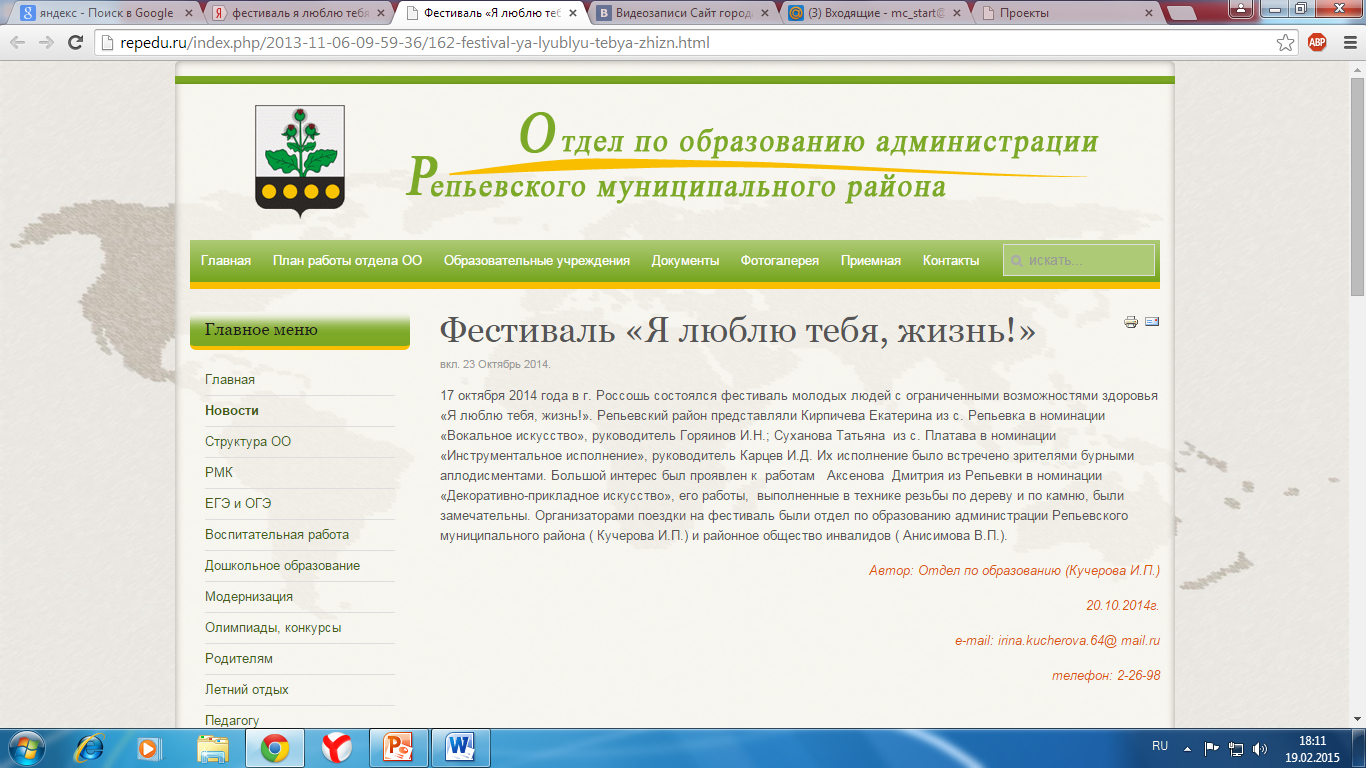 http://repedu.ru/index.php/2013-11-06-09-59-36/162-festival-ya-lyublyu-tebya-zhizn.html